Основи організації занять ЛФК. Рухові режими, методика застосування фізичних вправ в ЛФК
Кабінет ЛФК - це спеціально обладнане приміщення для індивідуальних та малогрупових занять ЛГ, передбачаються із розрахунку 4 м2 на одного хворого, тобто площа повинна складати 30-40 м2.
	Зал ЛФК призначений для групових занять ЛГ, його площа 80-100 м2. 
	Для індивідуальних занять може передбачатися кімната площею 16-20 м2. 
	Необхідно звертати увагу на аерацію місць занять, підтримуючи в кабінеті температуру 18-20°С і забезпечуючи регулярне прибирання приміщення.
Кабінет ЛФК
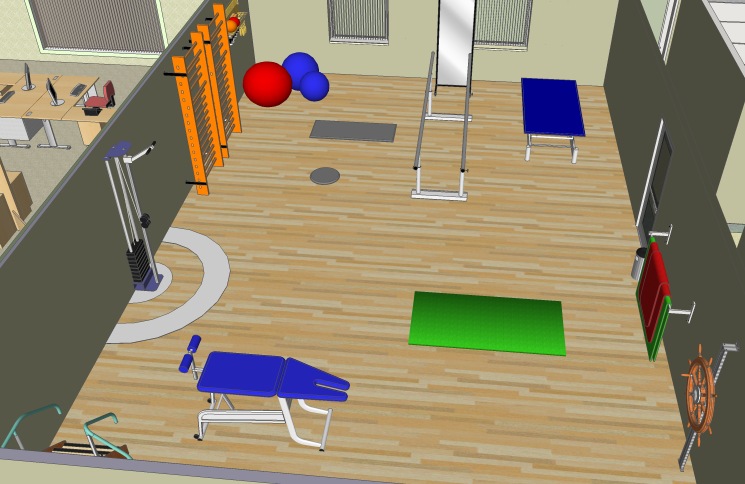 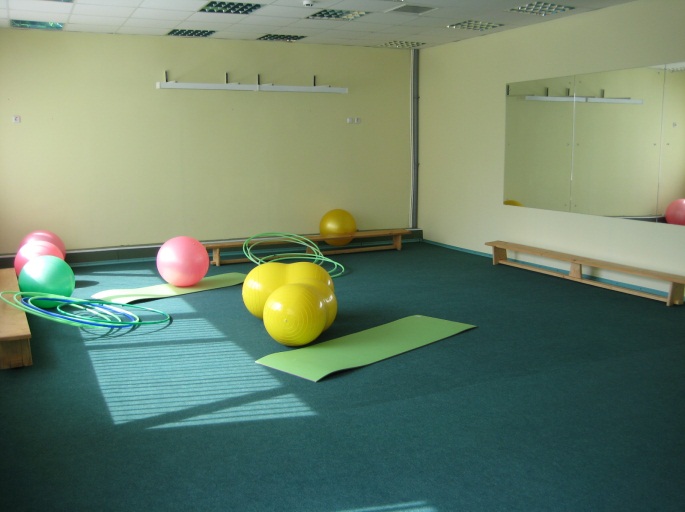 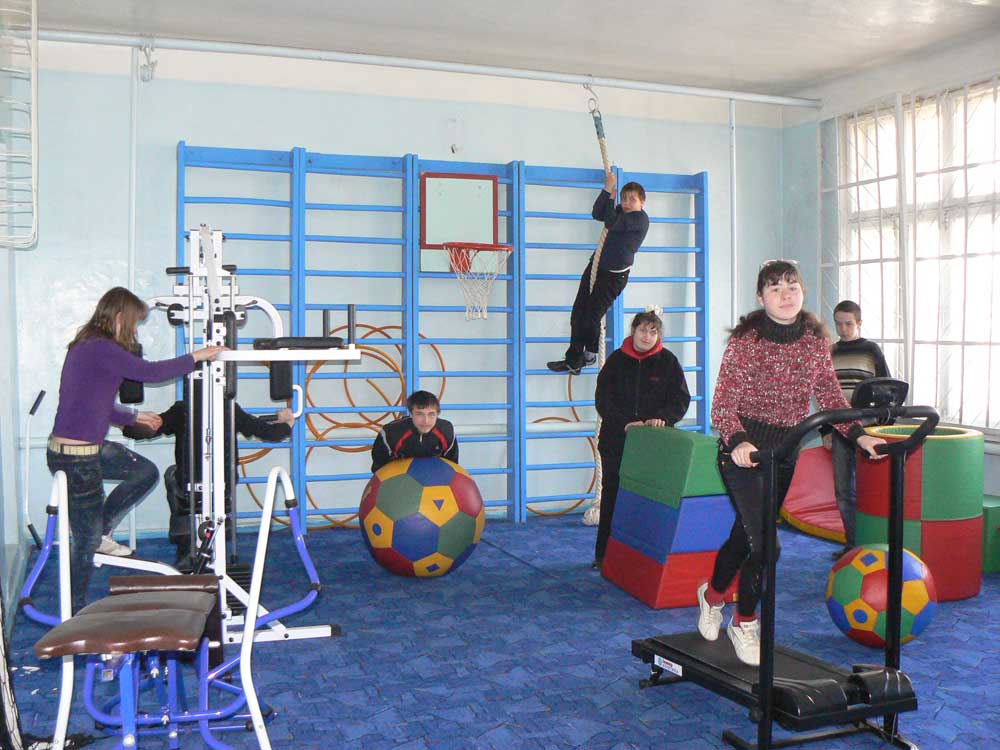 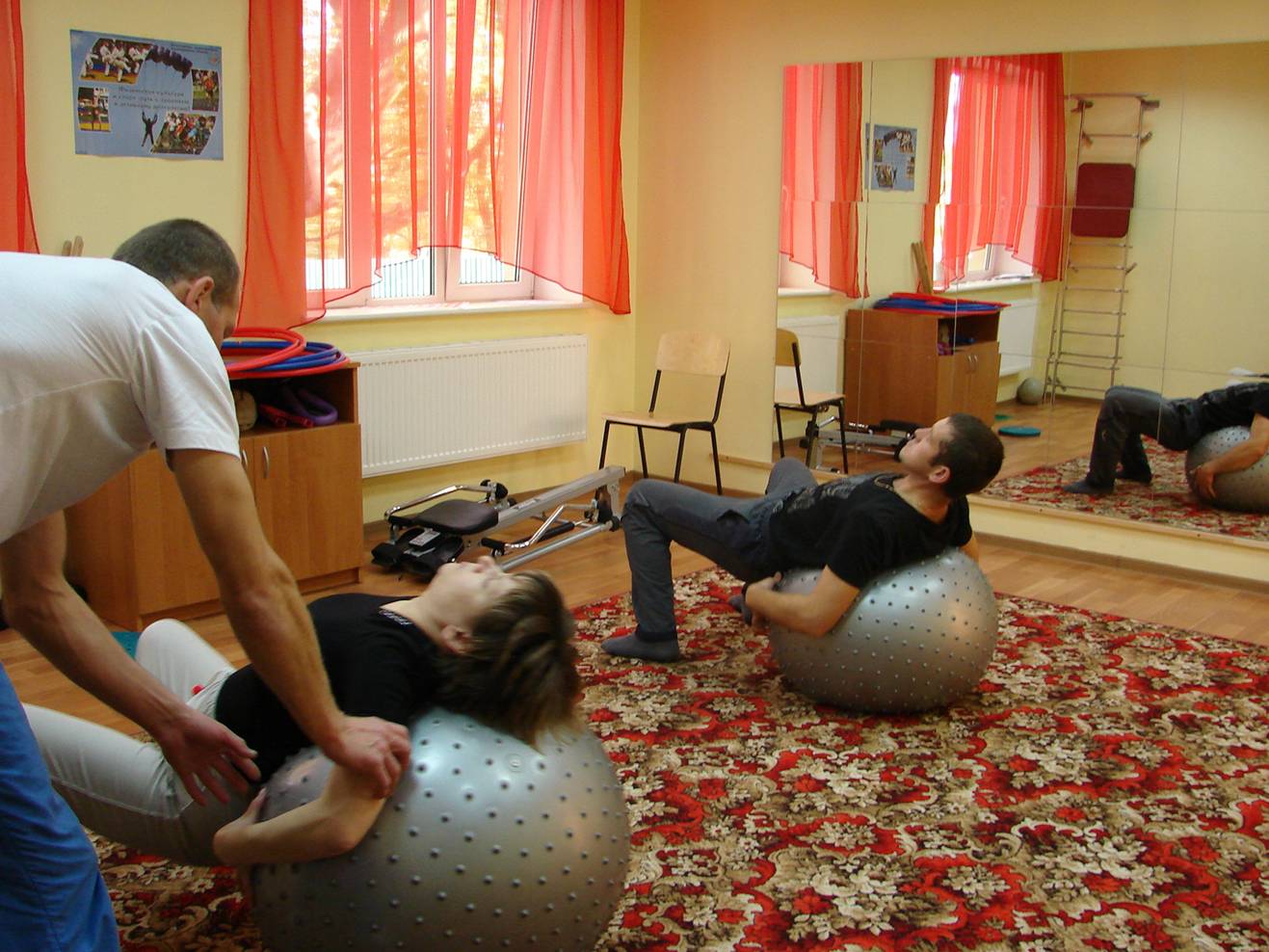 Зал ЛФК
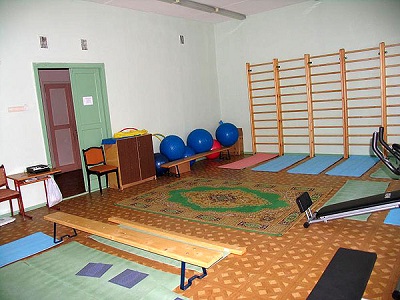 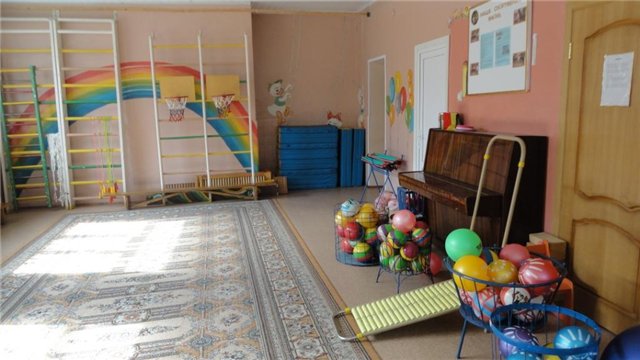 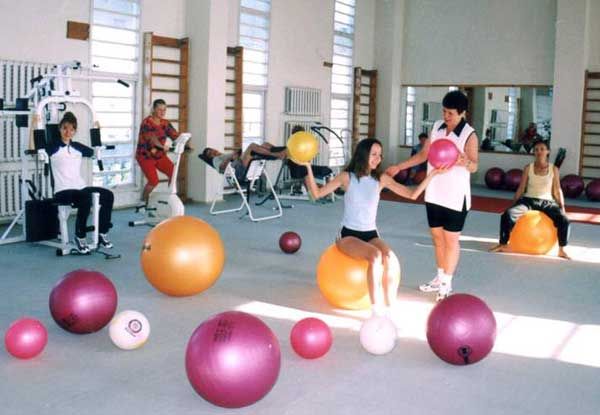 Обладнання кабінету та зали ЛФК
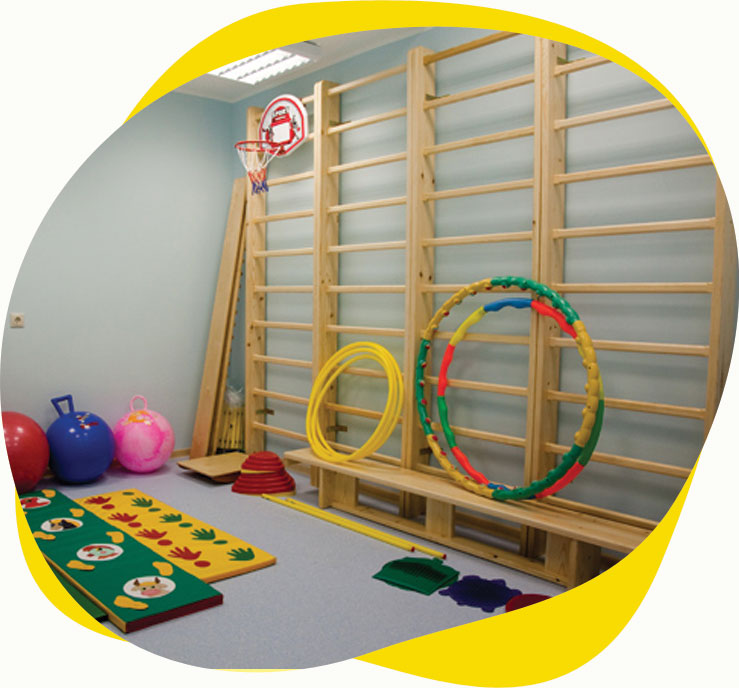 Обладнання кабінету та зали ЛФК складається зі снарядів та предметів. 

Снаряди:
пристінні сходи (шведські), 
ослони, 
трапеції, 
гімнастичні кільця, 
канати, 
баскетбольні щити тощо
Предмети:
Найбільше часто із предметів використаються гантелі, еспандери, невеликі штанги, шарфи, мішечки (з піском, дробом), волейбольні й баскетбольні м'ячі та ін.

Дуже важливим устаткуванням є гімнастичні матраци, на яких проводять вправи в положенні лежачи. 

Обладнання залу залежить від основних у даному лікувальному закладі форм захворювання, виду занять і віку хворих
Рухові режими в лікарняний період реабілітації 
	1. Суворо ліжковий руховий режим
	Мета цього рухового режиму –  забезпечення фізіологічного та психічного спокою хворого, підтримка основних функцій і мобілізація захисних сил організму, профілактика ускладнень за допомогою поступового розширення рухової активності. 
	Характеристика: рухова активність хворого різко обмежена. Допоміжні рухи, приймання їжі, туалет здійснюються за допомогою медичного персоналу у ліжку. 
	Показані дихальні вправи (статичні) і рухи у дистальних відділах кінцівок. Перехід до розширення рухової активності і збільшення фізичних навантажень відбувається за умови сприятливої реакції організму на попереднє фізичне навантаження. Вихідне положення – лежачи на спині
2-3. Ліжковий та розширений ліжковий рухові режими 
	Мета – стимулювання центральної нервової системи, нормалізація функцій, поліпшення процесів газообміну та посилення екстракардіальних факторів кровообігу. 	Характеристика: рухи, що необхідні для здійснення туалету, харчування, зміни вихідного положення у ліжку, хворий проводить самостійно або частково за допомогою медичного персоналу. При задовільному стані можливі активні повороти у ліжку (у спокійному темпі), короткочасне (2-3 рази на день по 5-12 хвилин) перебування у постелі у вихідному положенні сидячи (спочатку з опорою на подушки), оволодіння навиками самообслуговування. Дозволено фізичні вправи з навантаженням на дрібні та середні м'язові групи, що виконуються у повільному темпі, з невеликою кількістю повторень; дихальні вправи статичного та динамічного характеру. Вихідні положення – лежачи на спині, лежачи на боці, сидячи.
4. Палатний руховий режим
	Мета – сприяння відновленню порушених функцій, підвищення тонусу центральної нервової системи, мобілізація психічної готовності до збільшення рухової активності. 
	Характеристика: перехід хворого у вихідне положення сидячи на ліжку з опущеними ногами або на стільці, потім стоячи з опорою, за допомогою інструктора ЛФК та самостійно. Вихідні положення – лежачи на спині, лежачи на боці, сидячи, стоячи.
	При задовільному стані й відсутності протипоказань хворому дозволяють пересуватися у межах палати з наступним відпочинком у вихідному положенні сидячи та лежачи. 
	Дозволяють фізичні вправи, що охоплюють середні та великі м'язові групи помірної інтенсивності, дихальні вправи.
5. Вільний руховий режим
	Мета – ліквідація залишкових явищ захворювання, адаптація організму до фізичних навантажень побутового і професійного характеру, підготовка хворого до виписки зі стаціонару. 	
	Характеристика: вільне пересування у відділення, ходьба по сходам, прогулянки по лікарняній території. 
	Заняття ЛФК проводиться у кабінеті чи залі ЛФК. Використовують динамічні та статичні вправи для всіх м’язових груп, дихальні вправи, вправи на координацію, на рівновагу, спортивно-прикладні вправи, вправи з предметами, на тренажерах (при показаннях), рухливі ігри, лікувальну ходьбу, прогулянки на свіжому повітрі.
	Вихідні положення – лежачи, сидячи, стоячи, в ходьбі.
Рухові режими у післялікарняному періоді реабілітації

Щадний руховий режим
	Мета – пристосування організму до фізичних навантажень побутового і професійного характеру. 	Характеристика: тривалість та інтенсивність фізичного навантаження у перші дні відповідають вільному руховому режиму з наступним поступовим збільшенням навантаження (з урахуванням стану здоров'я). 
	Показані дихальні вправи, вправи для всіх м’язових груп, спортивно-прикладні вправи, дозована ходьба (у повільному та середньому темпі - в залежності від стану хворого), загартовування (повітряне, водне), рухливі ігри, елементи спортивних ігор, відновна та професійна трудотерапія в умовах відділення реабілітації.
	Вихідні положення – лежачи, сидячи, стоячи, в ходьбі.
2. Щадно-тренувальний руховий режим 

	Мета – адаптація організму до фізичних навантажень професійного характеру. 	Характеристика: показані вправи для всіх м’язових груп, дихальні вправи, заняття на тренажерах, спортивно-прикладні вправи, дозована ходьба у середньому темпі та з прискоренням, трудотерапія, теренкур, рухливі та елементи спортивних ігор, загартовування.
	Вихідні положення – лежачи, сидячи, стоячи, в ходьбі.
3. Тренувальний руховий режим

	Мета - підвищення фізичної працездатності. 
	Характеристика: дозволяють вправи швидкісного характеру та елементами змагання, ігри середньої рухливості, дозовану ходьба (у зимовий час - ходьба на лижах), ближній туризм, трудотерапія, загартовування. 	
	Складні фізичні вправи, що вимагають достатньої координації, вводяться поступово з урахуванням сприятливої пристосованості організму до передбачуваного фізичного навантаження.
	Вихідні положення – лежачи, сидячи, стоячи, в ходьбі
Дозування фізичних вправ залежить від захворювання, його стадії і функціонального стану різних систем організму, насамперед серцево-судинної і дихальної систем.
	Фізичне навантаження в ЛФК дозується в такий спосіб:
1.	Шляхом вибору вихідних положень.
2.	Обсягом м’язових груп, що беруть участь у русі.
3.	Чергуванням м’язових навантажень.
4.	Тривалістю (дозуванням) фізичних вправ.
5.	Кількістю повторень кожної вправи.
6.	Темпом, амплітудою рухів.
7.	Ступенем силового напруження м’язів.
8.	Складністю рухів, їх ритмом.
9.	Кількістю загальнорозвивальних і дихальних вправ у комплексі ЛГ.
10.	Кількістю і характером виконання вправ (активні, пасивні та ін.).
11.	Використанням емоційного фактора і щільністю навантаження в заняттях ЛГ.
Схема 
Зразковий комплекс фізичних вправ при … (назва патології)
на ... (назва) етапі (....  руховий режим)
П.І.Б. хворого _______________________________________________________
Вік ____________________ Місце проведення ____________________________
Загальні та індивідуальні лікувальні завдання _____________________________
Засоби ЛФК (спеціальні та загальні)_____________________________________
Методи проведення занять лікувальною гімнастикою

	Заняття лікувальною гімнастикою можуть бути індивідуальними, малогруповими, груповими та самостійними.
	Індивідуальний метод застосовується у важких хворих, в яких обмежена рухова здатність і які, внаслідок цього, вимагають індивідуального обслуговування. Варіантом індивідуального методу є самостійні заняття, які застосовуються, коли хворому важко відвідувати лікувальну установу або коли він виписаний для доліковування вдома.
	Малогруповий та груповий методи найпоширеніші. Підбор хворих у групи варто робити з орієнтуванням на однорідність захворювання. Тому при найменуванні груп виходять із назв захворювань, а принцип їхнього комплектування і метод проведення занять ґрунтуються на функціональному стані хворих.